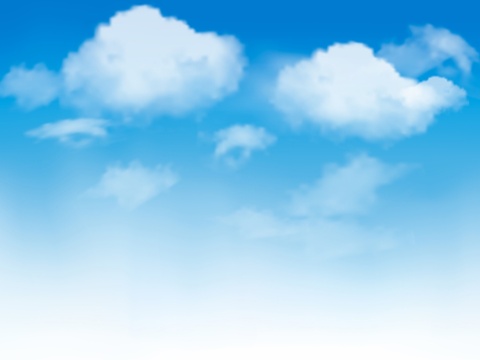 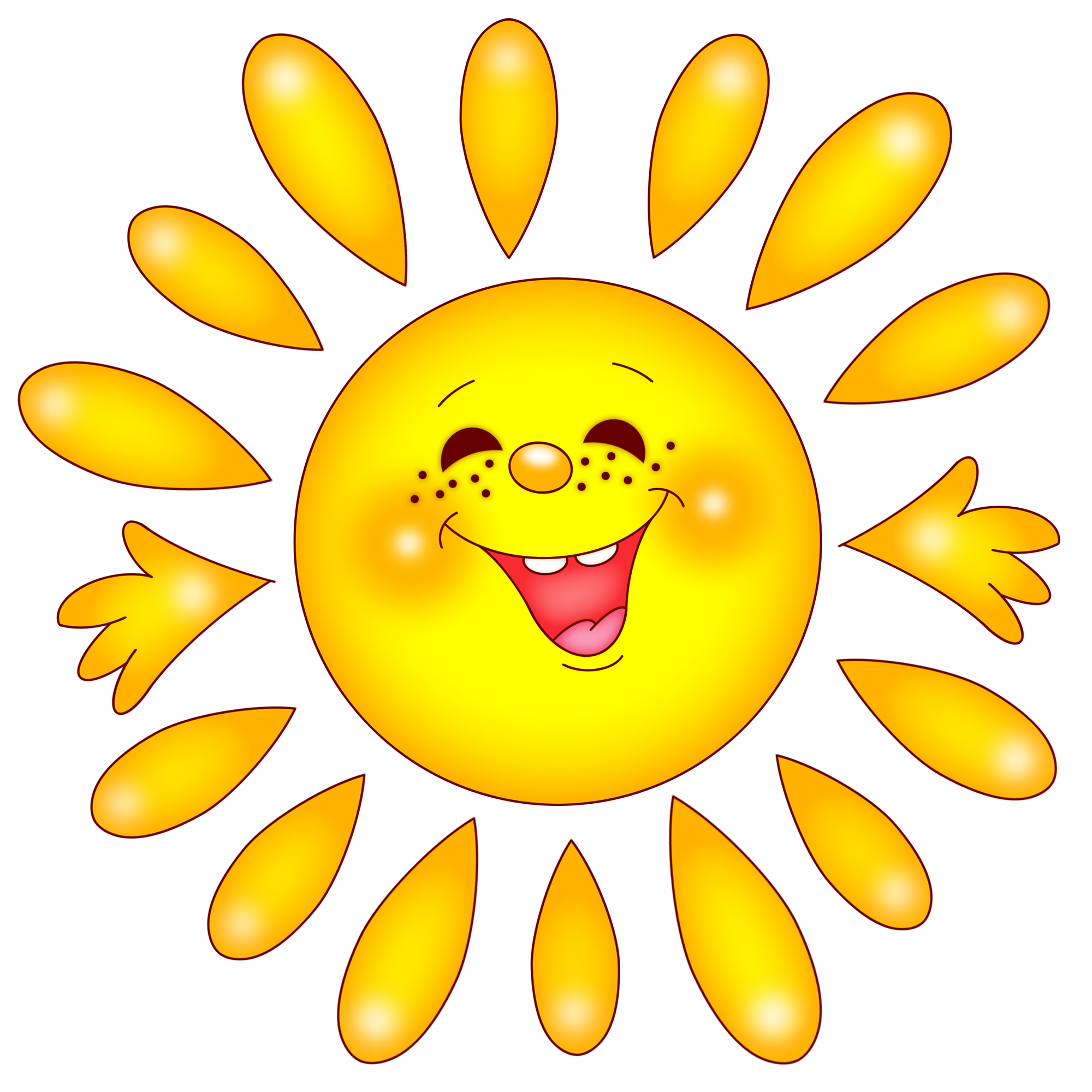 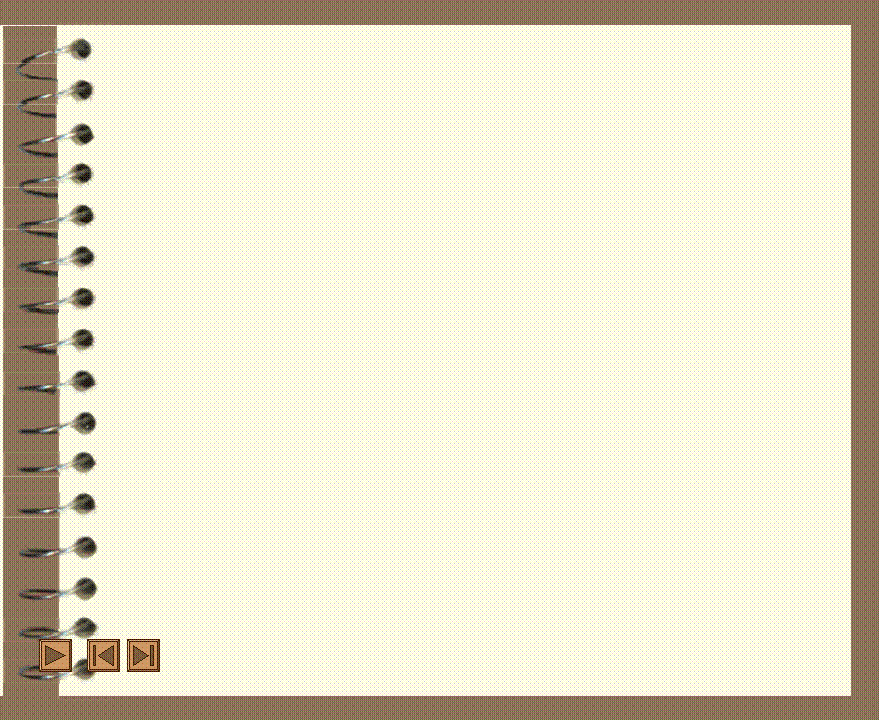 Вычесть, заблестеть, вычитаю,
       замирать, запереть, запирать,
       заблистать, замереть.
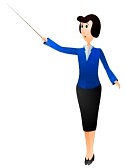 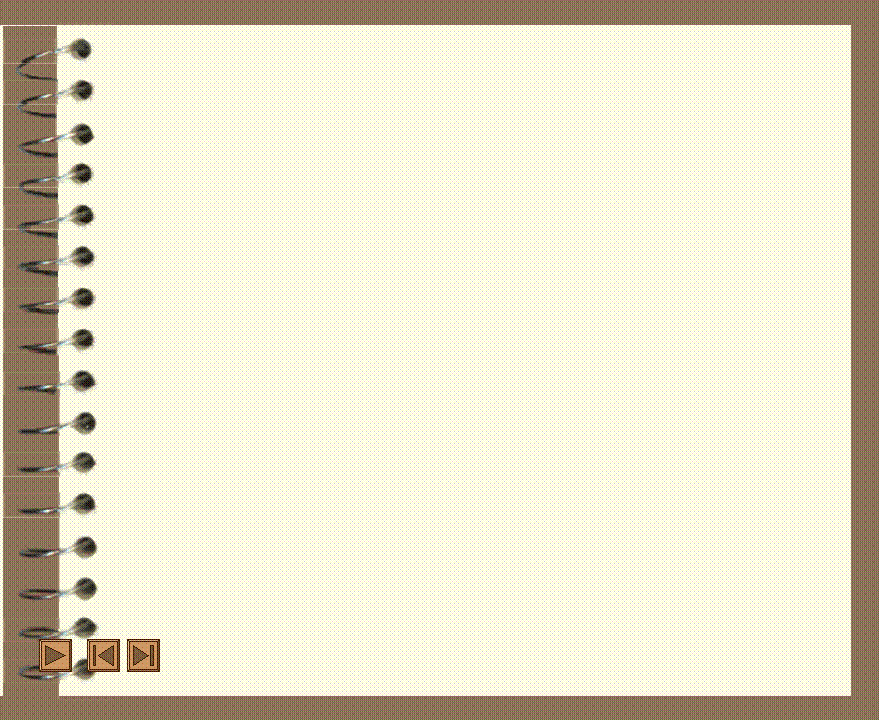 Проверим!
вычесть
          заблестеть
          замереть
          запереть
вычитаю
         заблистать
         замирать
         запирать
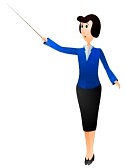 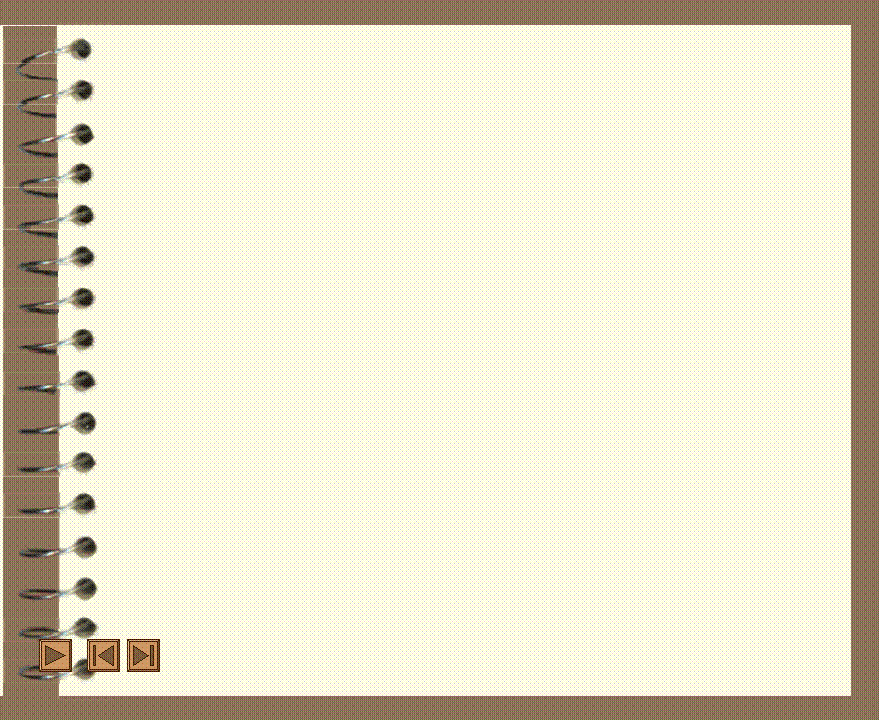 Корни с чередованием  
                   букв Е - И
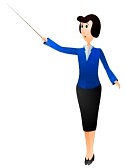 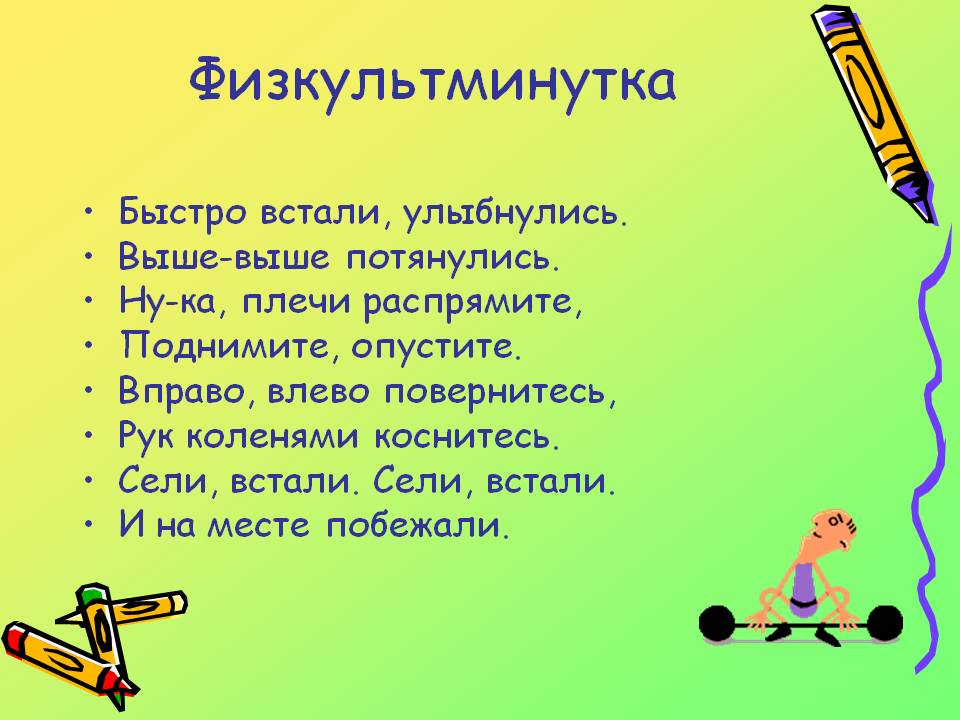 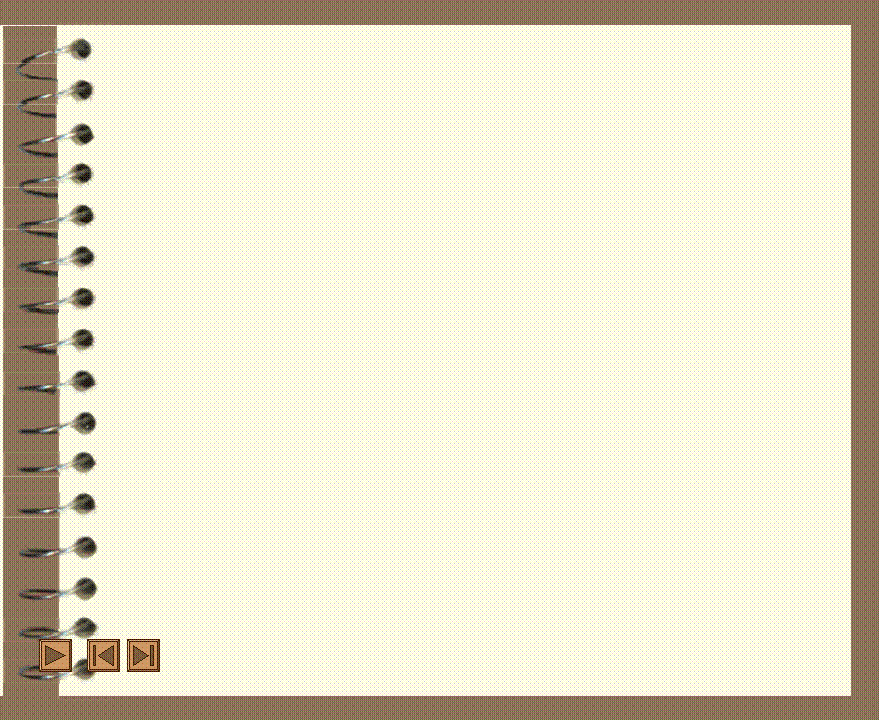 Алгоритм
Найти орфограмму по опознавательному
            признаку.
            Выделить корень.
            Поставить ударение.
            Вспомнить корни с чередованием и их
            значения.
            Проверить наличие или отсутствие
            суффикса А после  корня.
            Если после корня есть суффикс А, то пишем
            И, если нет – Е.
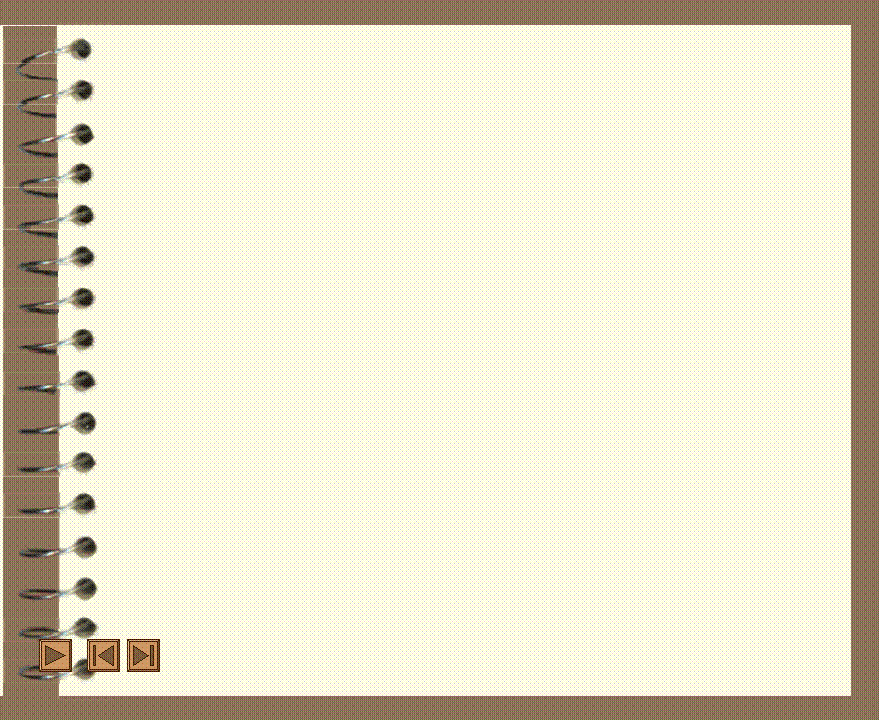 Если после корня А,
           В корне И пиши всегда!
           Расстилала, собирала, 
           Запирала, отпирала.
           А без этой буквы А 
           В корне Е пиши всегда!
           Расстелила, заперла, 
           Заблестела, замерла.
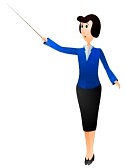 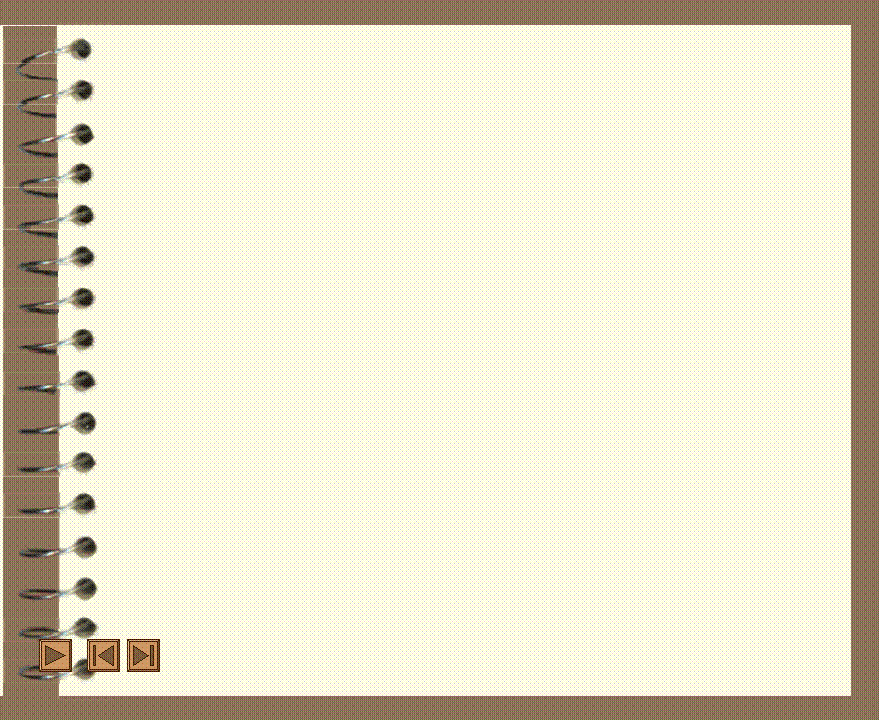 соб.рать ягоды
            прот.реть пыль
            соб.рёшь рюкзак 
            расст.лать ковры 
            изб.рать депутата 
            пост.лить скатерть
            обж.гающий ветер 
            заб.рёшься в глушь
            забл.стеть на солнце
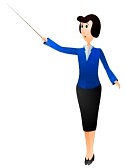 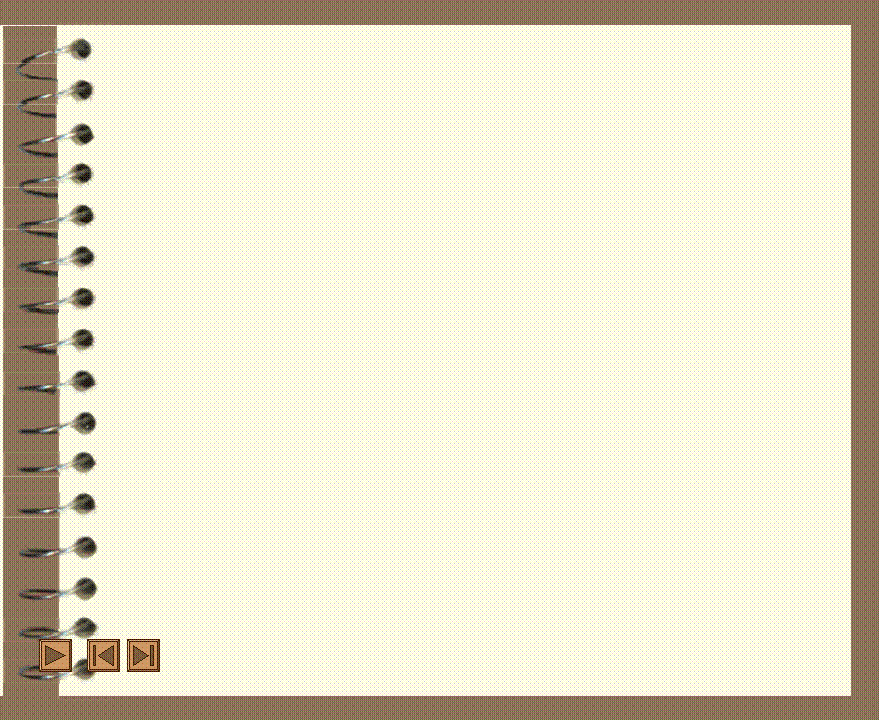 Солнце … от восторга при виде
        чудесной картины природы. За селом
         …гладкое зеркало большого озера и
         низко от него … туман. Трудно …
         сквозь густые заросли кустов. Но как
         только  … солнце на небе исчезнет
         туман.

        Слова для справок: забл.стит, расст.лается,
        ст.лется, проб.раться, зам.рает
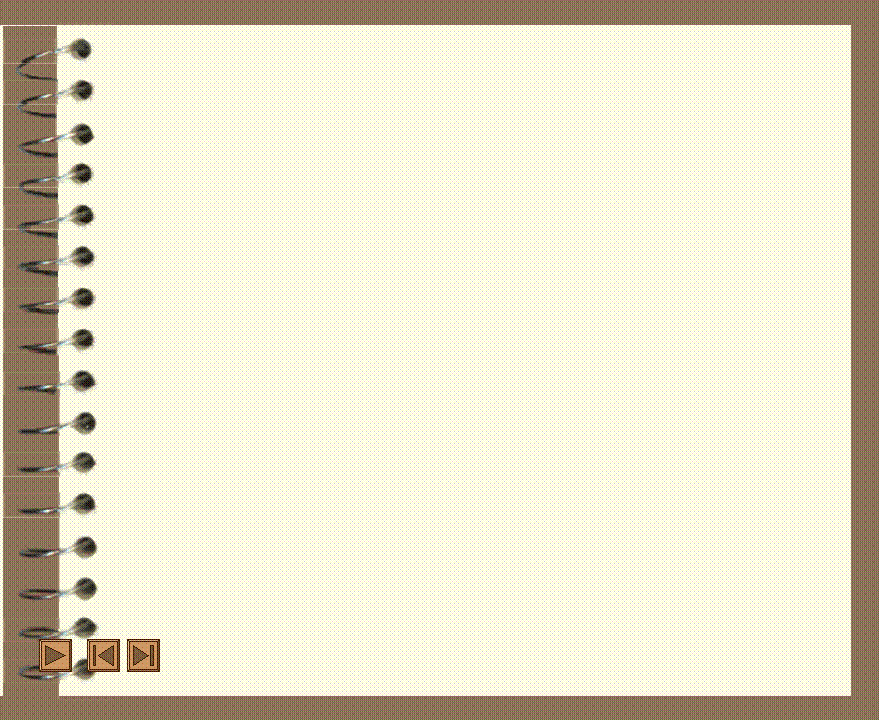 Проверим!
Солнце замирает от восторга при виде
        чудесной картины природы. За селом
        расстилается гладкое зеркало
        большого озера, и низко от него
        стелется туман. Трудно пробираться
        сквозь густые заросли кустов. Но как
        только заблестит солнце, на небе
        исчезнет туман.
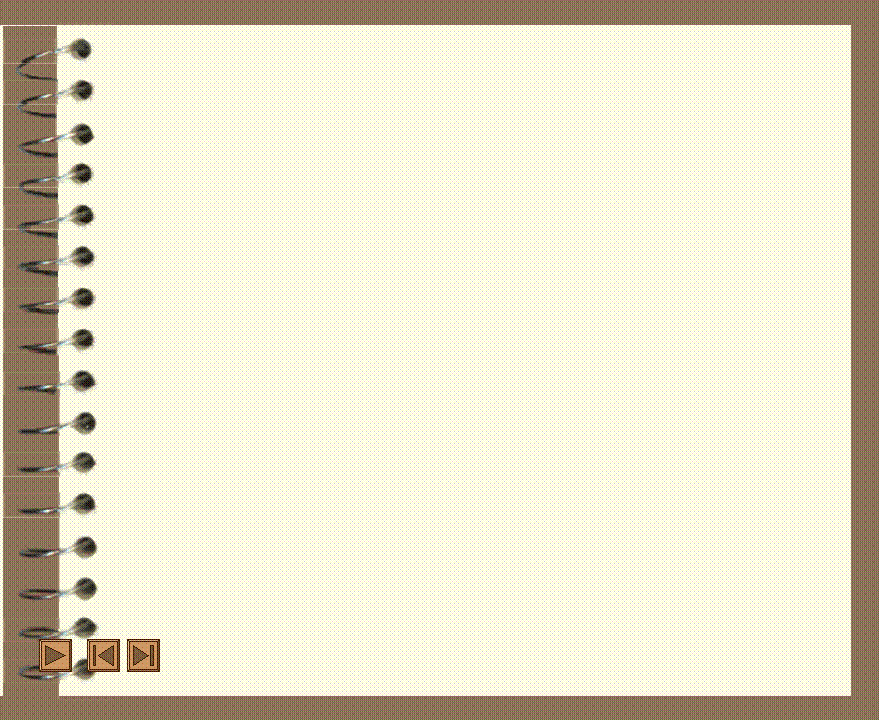 Домашнее задание:
β 75, упр. 613, упр. 614 (на выбор)
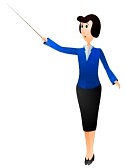 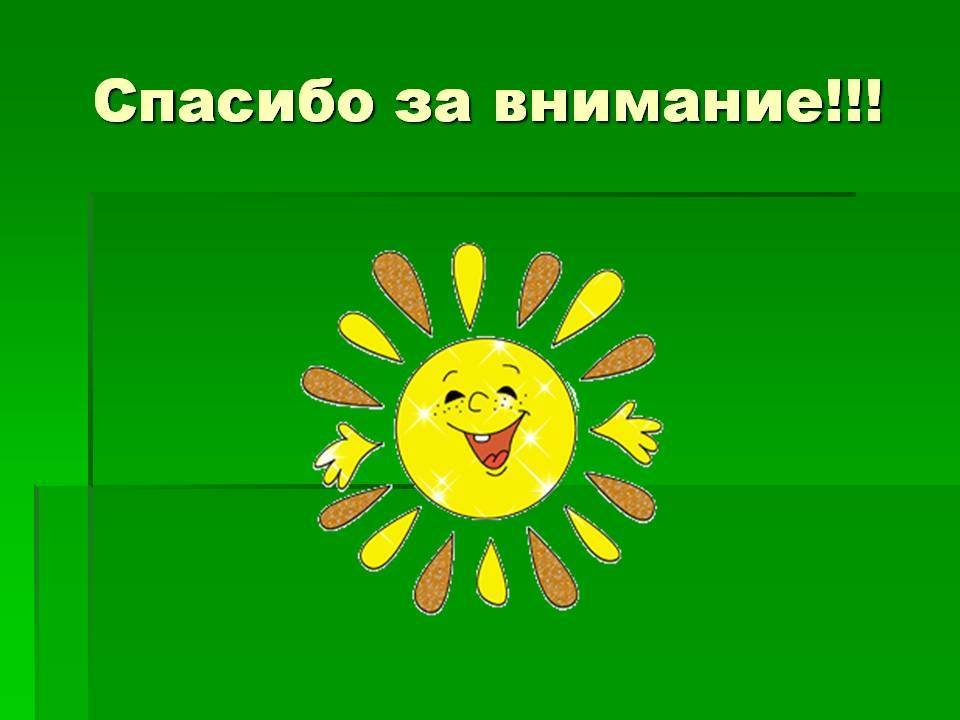